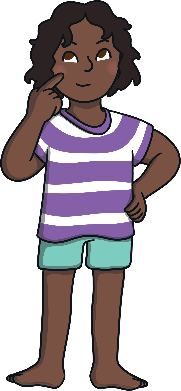 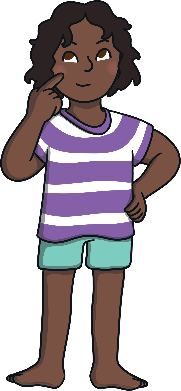 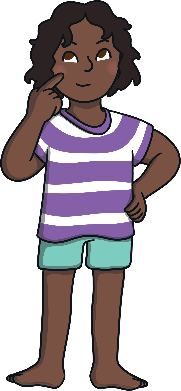 Եթե բոլորս նույն տեսքն ունենայինք, չէինք հասականա`ով ով է:
Եթե բոլորիս դուր գային նույն բաները, մենք կկռվեինք իրար հետ դրա  համար
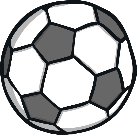 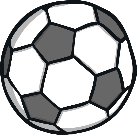 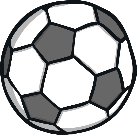 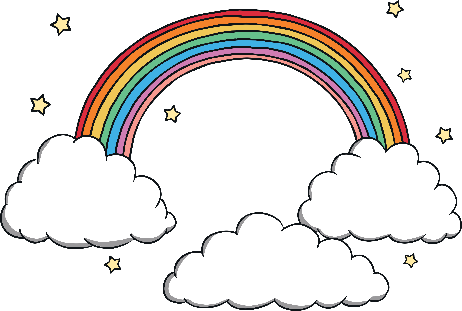 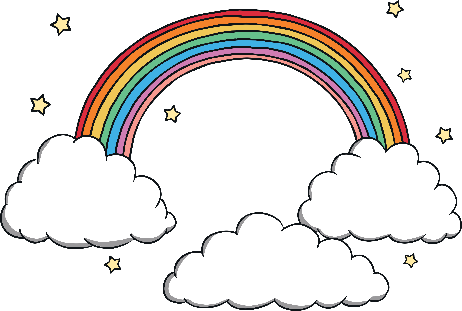 Բարեբախտաբար, բոլորս տարբեր ենք
Միգուցե մենք կուզեինք մեկ ուրիշը լինել, բայց մենք այնպիսին ենք ինչպիսին կանք.
Մեզանից յուրաքանչյուրը տարբեր է: Անգամ, եթե մենք շատ նման ենք մեր քրոջը կամ եղբորը
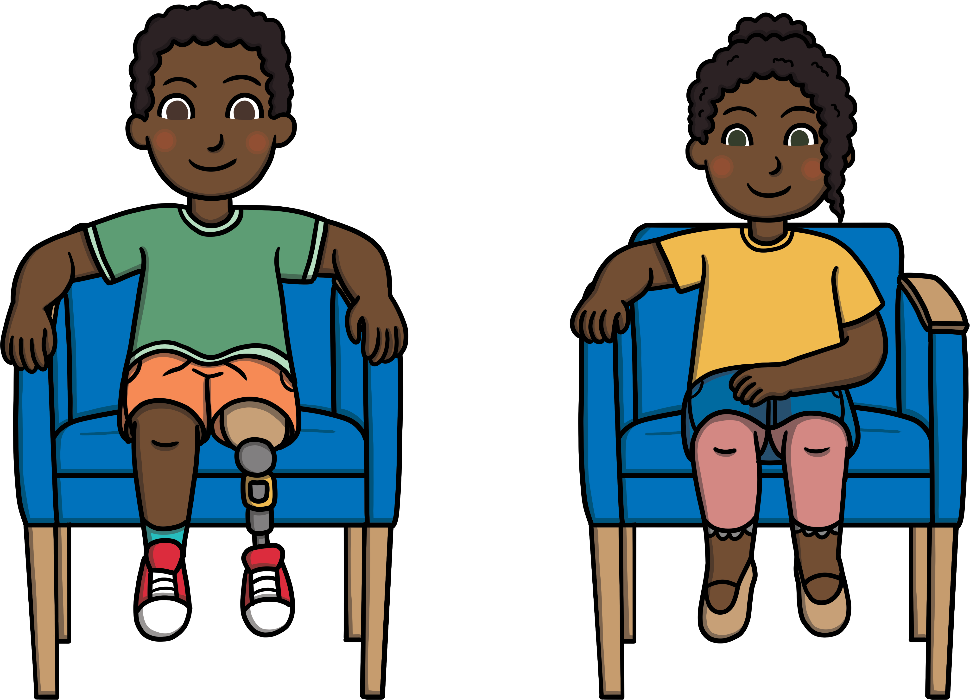 Մենք  բոլորս յուրահատուկ ենք
Չկան ձյան երկու փաթիլ, որ նույնն են: Յուրաքանչյուրն ունի իր անհատական օրինաչափությունը: Յուրաքանչյուր ձյան փաթիլ եզակի է:
Իսկ դուք գիտե՞ք
Աշխարհում ապրող յուրաքանչյուր մարդ ունի յուրահատուկ մատնահետք: Յուրաքանչյուրն առանձնահատուկ է և տարբեր:
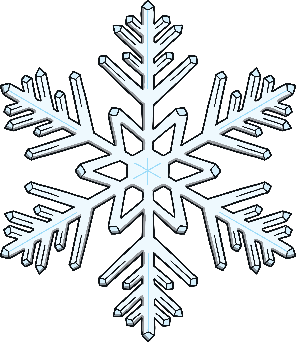 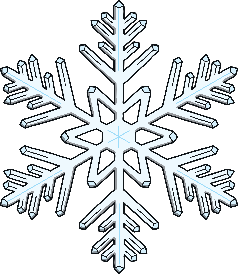 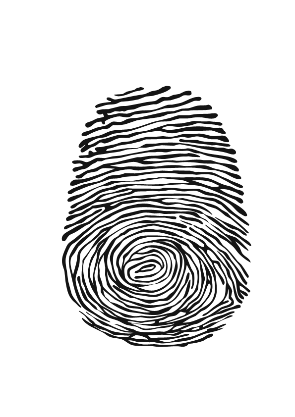 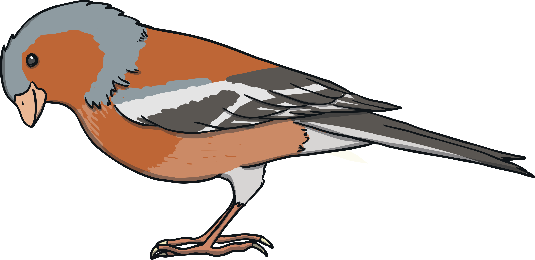 Չկան երկու կենդանիներ որ նույնն են: Նույնիսկ եթե երկուսն էլ նույն տեսակի կենդանիներ են: Նրանք բոլորը մեզ նման եզակի են:
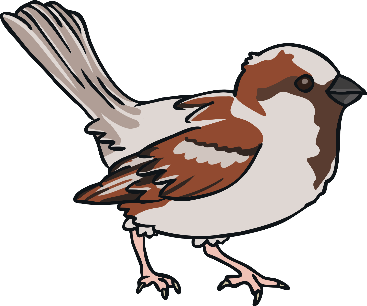 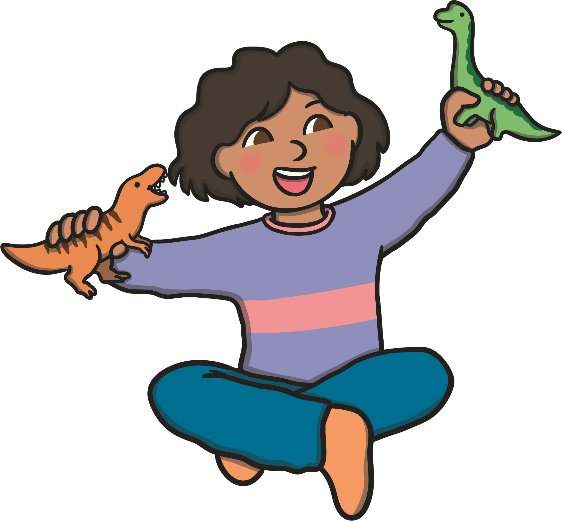 Իսկ դու՞
Ի՞նչն է քեզ յուրահատուկ դարձնում:
Ի՞նչն է քեզ եզակի դարձնում:
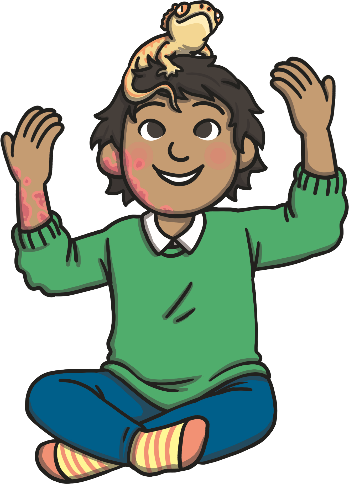 Inspirational Quotes
Be yourself; everyone else is already taken
- Oscar Wilde
Ոչ ոք չի կարող փոխարինել քեզ: Դու եզակի ես: Մի փորձիր համեմատվել ուրիշների հետ:
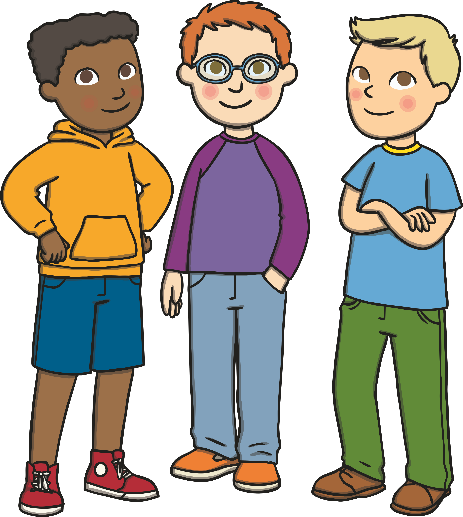 Today you are You, that is truer than true. There is no one alive who is Youer than you
- Dr. Seuss.
Why fit in when you were born to stand out?
- Dr. Seuss